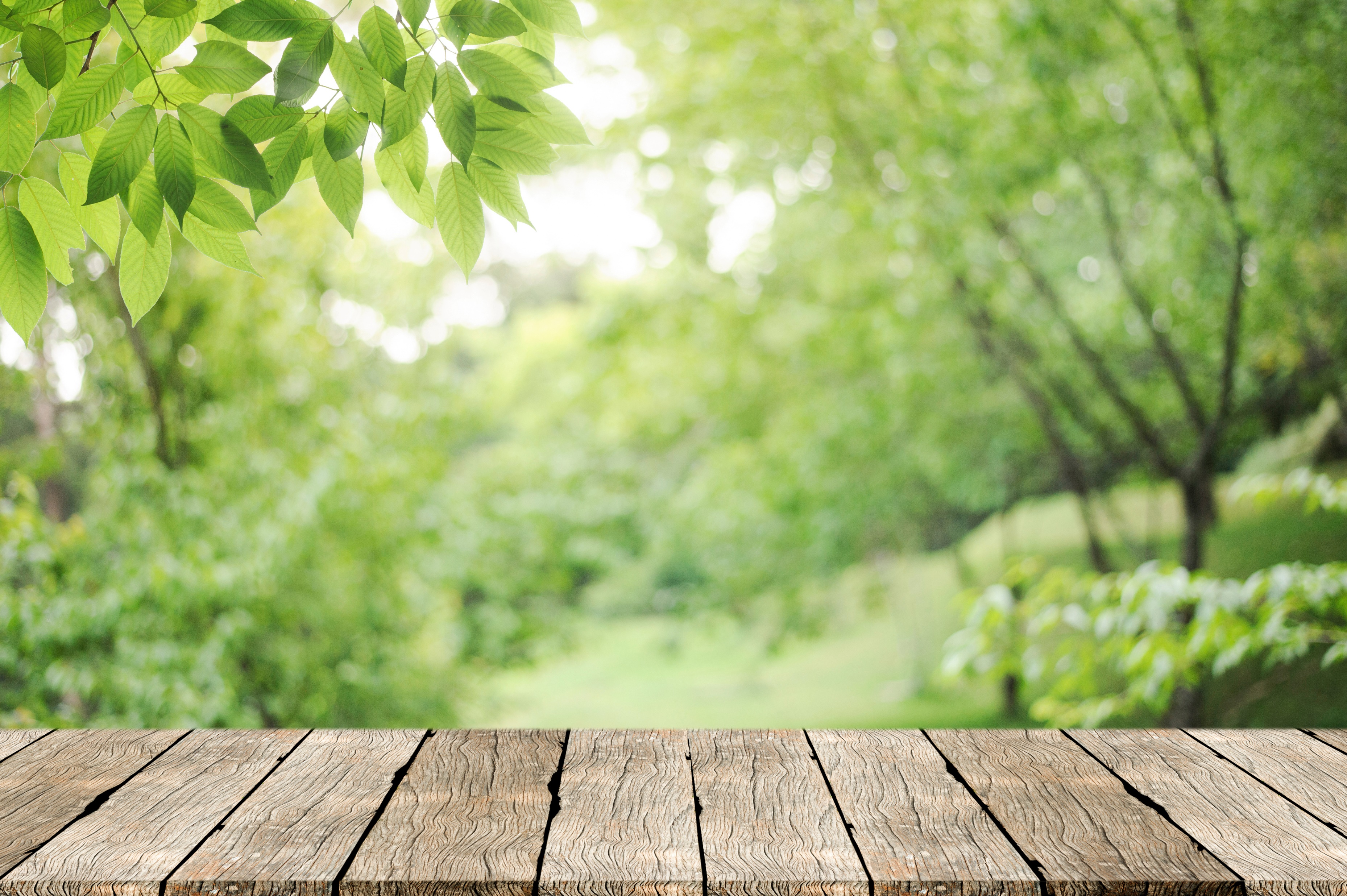 Welcome
[Speaker Notes: Introduction of new agents and staff, guest speaker welcome 
Agent/staff recognition (birthdays, production achievements, etc.)
General & community service announcements]
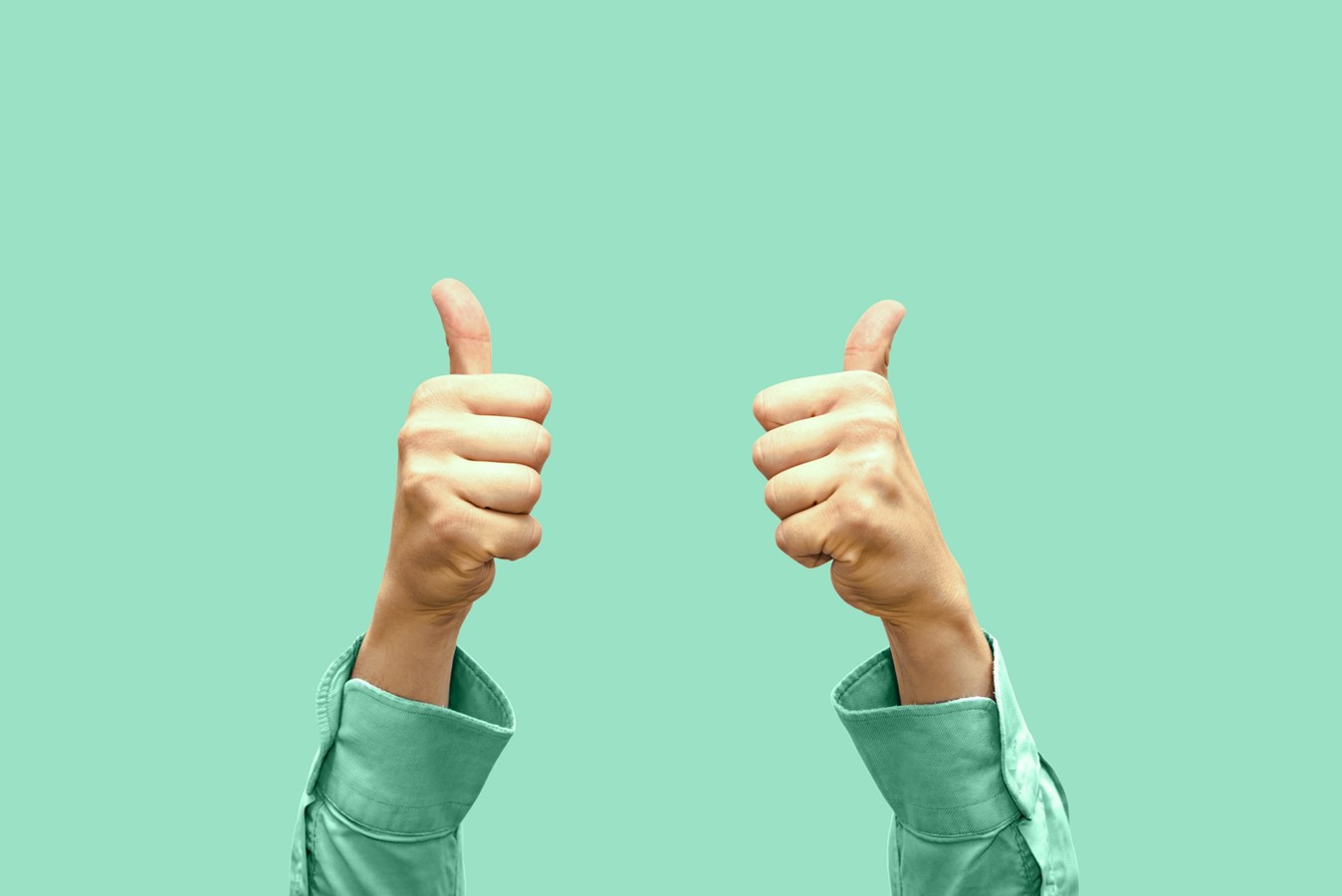 Good News!
[Speaker Notes: Let’s start the meeting on a positive note by sharing some good news. Reflect on something positive that happened and share it with the group. It could be a personal milestone, a professional accomplishment, or a simple joy that has brought a smile to your face.]
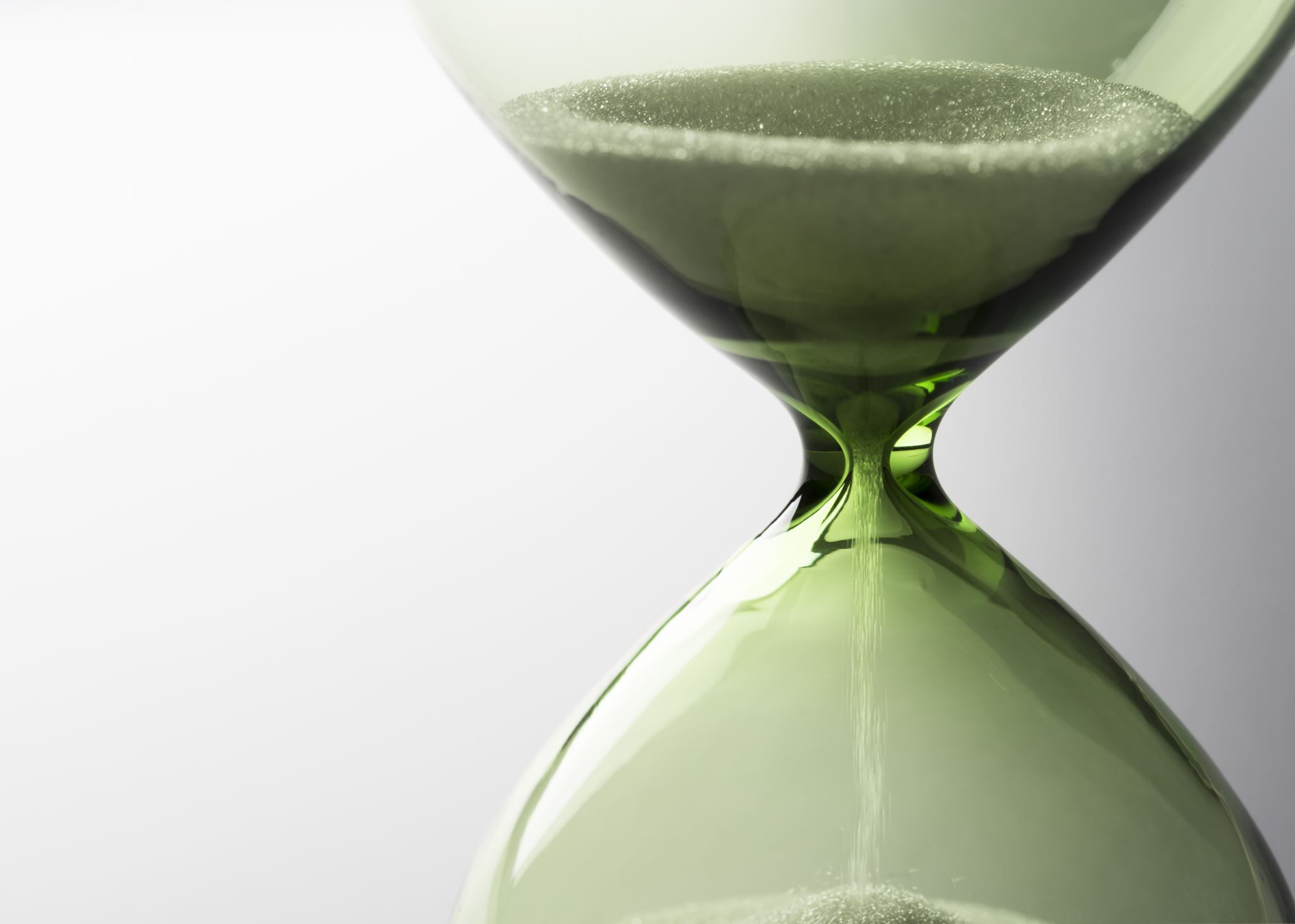 Meeting Agenda
Company Updates
Marketing Updates
Wants & Needs
Real Estate Trends
Education Opportunities
Agent Development
Old Business
New Business
Adjourn
[Speaker Notes: NOTE: Edit the agenda as appropriate for your meeting.]
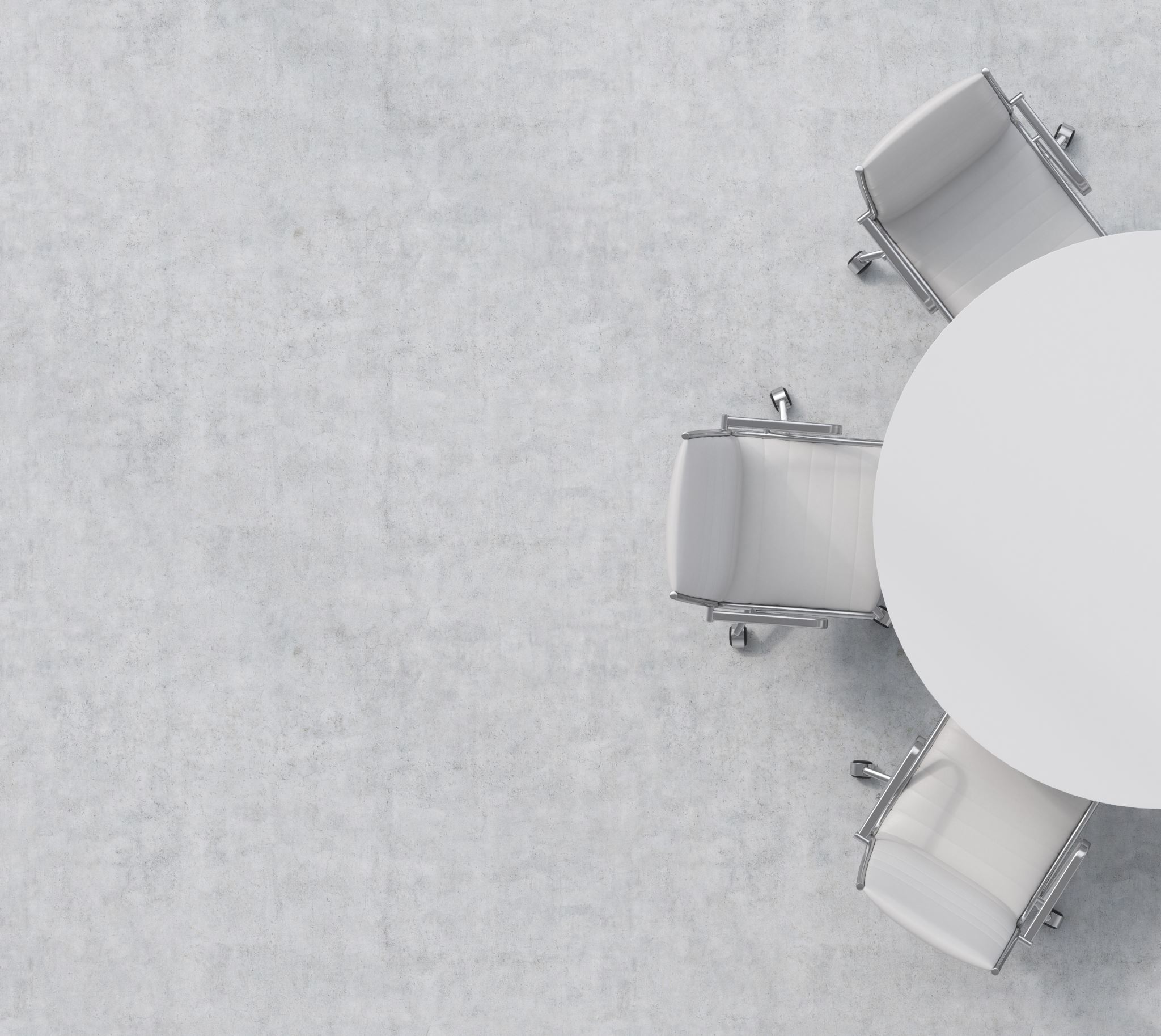 Company Updates
[Speaker Notes: New company listings and buyer needs 
Company Initiatives (company-specific updates or topics you deem appropriate)
“Parking Lot” items from previous meetings 
Agent Sales Contest]
Marketing Updates
[Speaker Notes: Company marketing initiatives
Company community service projects and events
Agent marketing opportunities that complement company/brand marketing]
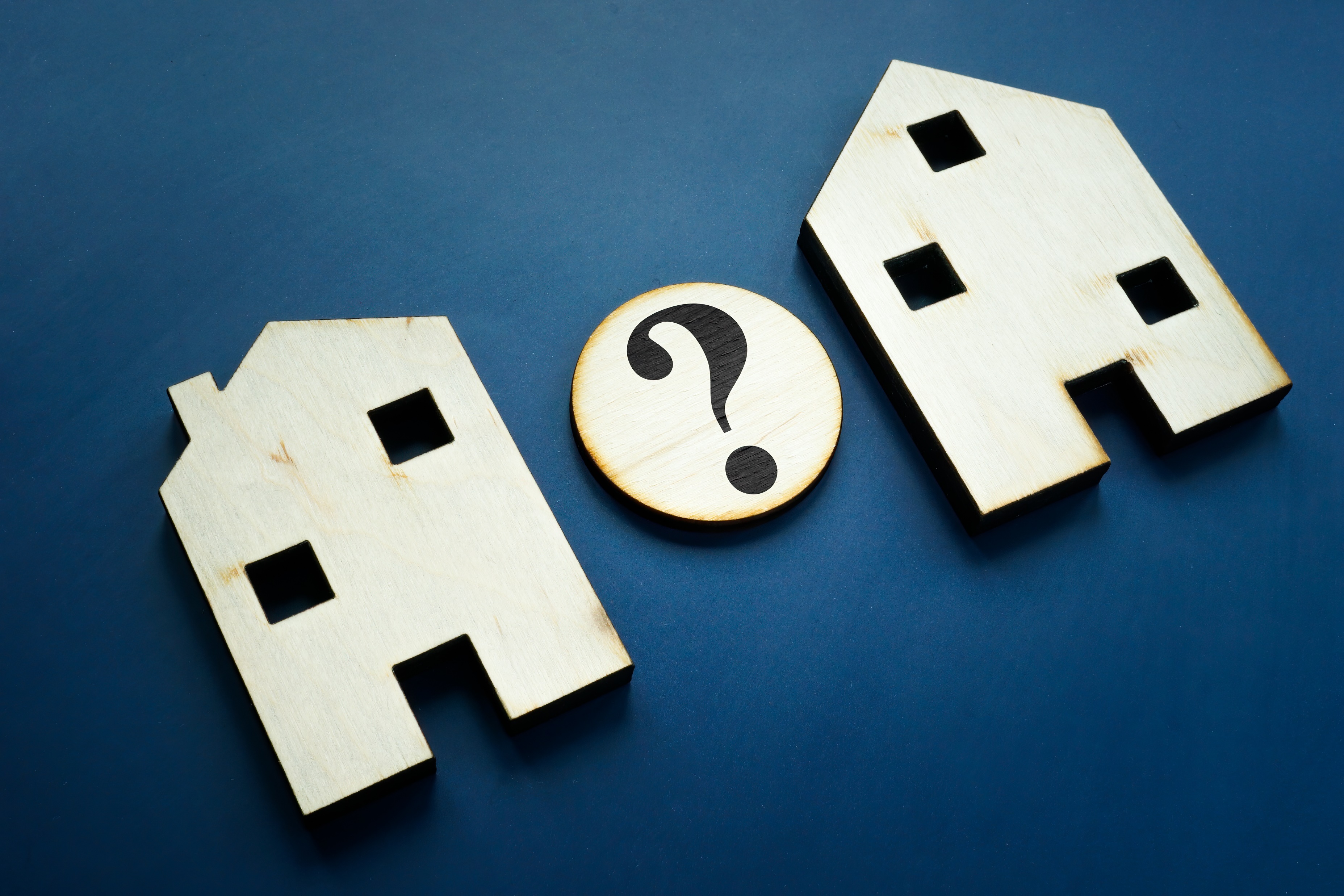 Wants & Needs
[Speaker Notes: Keeping up to date on real estate data trends and sharing relevant market insights with your clients and customers can set you apart in today’s competitive market. Let’s dive into the current dynamics shaping the national real estate landscape.]
Real Estate TrendsLocal Market Report
[Speaker Notes: Total number of listings currently available per MLS
Number of pendings last month per MLS
Number of closed transactions last month per MLS]
Real Estate TrendsCompany Production
[Speaker Notes: Production Updates, Listings, Under Contracts, Closings (various ways to share) 
Previous month vs. the same period last year
Year To Date (YTD) 
Year Over Year (YOY)
Market Share]
Real Estate TrendsCompany Data
[Speaker Notes: Average DOM from List to Under Contract
Average DOM from Under Contract to Close
Average / Median List Price
Average / Median Sales Price
Company’s List Price to Sales Price Ratio]
Education Opportunities
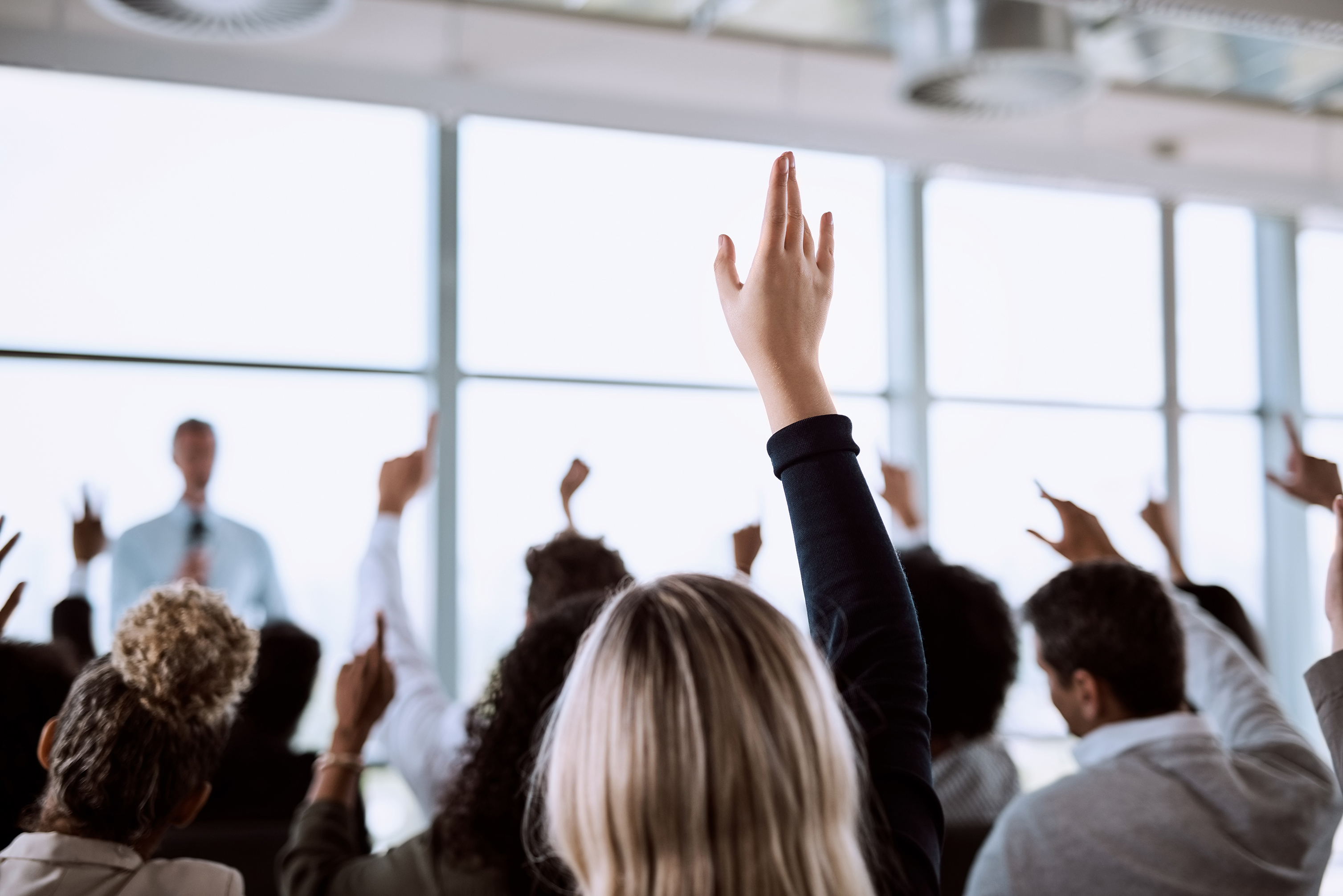 Guest Speaker
<INSERT SPEAKER NAME & COMPANY>
[Speaker Notes: NOTE: Delete if not using a guest speaker.]
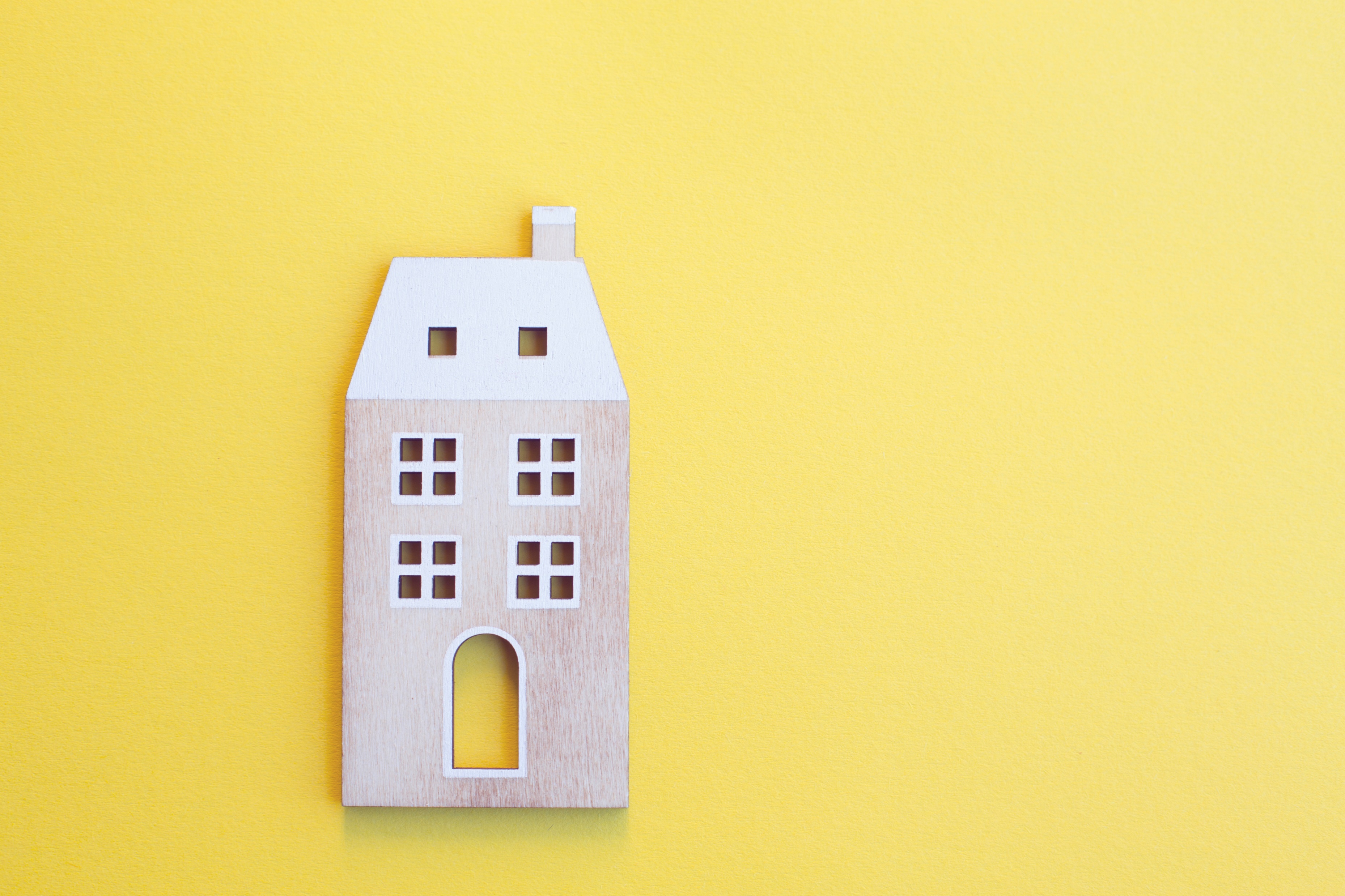 Old Business &New Business
[Speaker Notes: Updates and follow-up to the previous meeting
“Parking Lot” items]
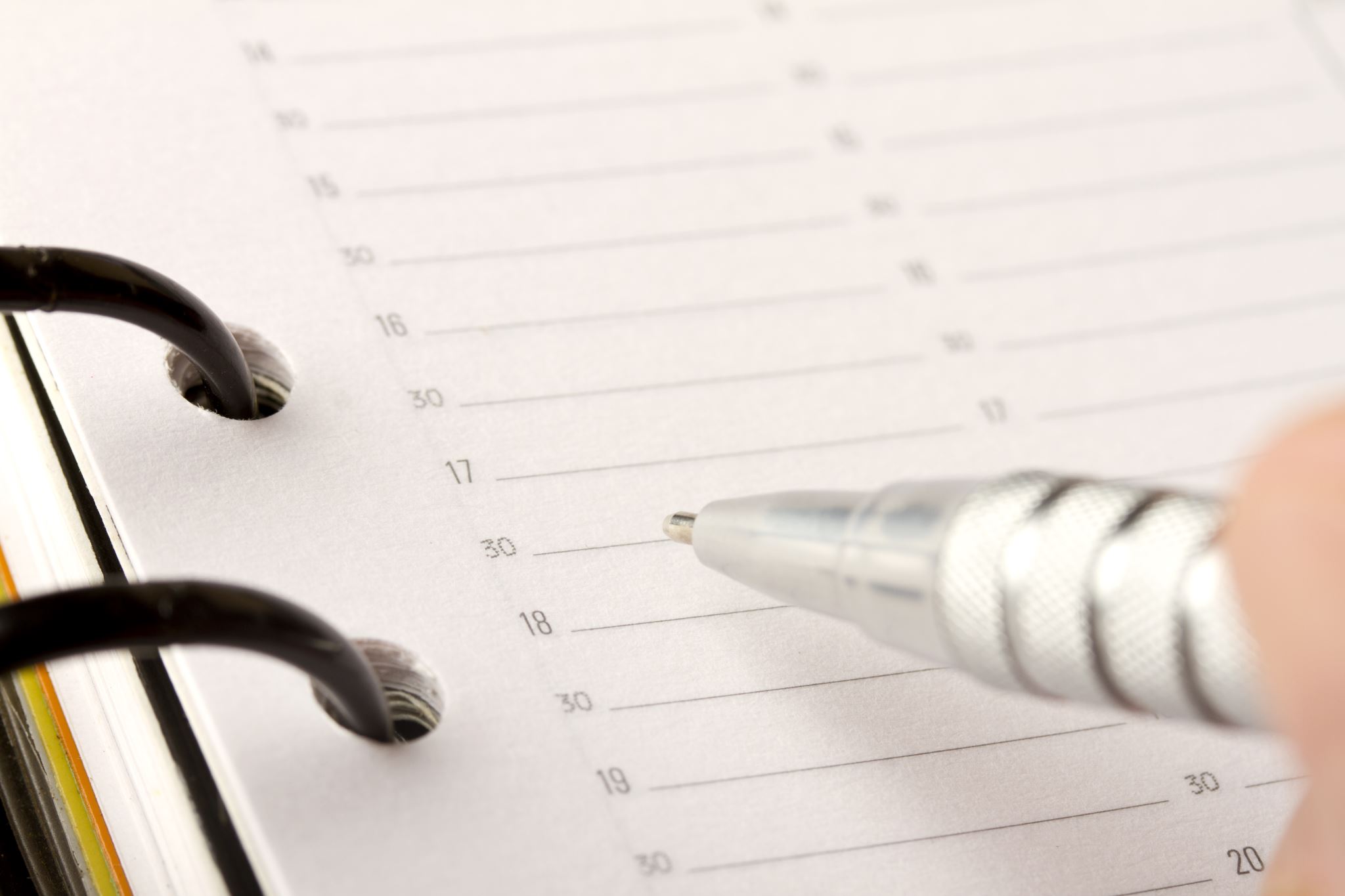 Next Meeting
INSERT Date & Time
INSERT Location
INSERT Next Meeting Highlight
[Speaker Notes: TIP: Consider adding a meeting teaser, such as the learning sprint topic, below the meeting location]
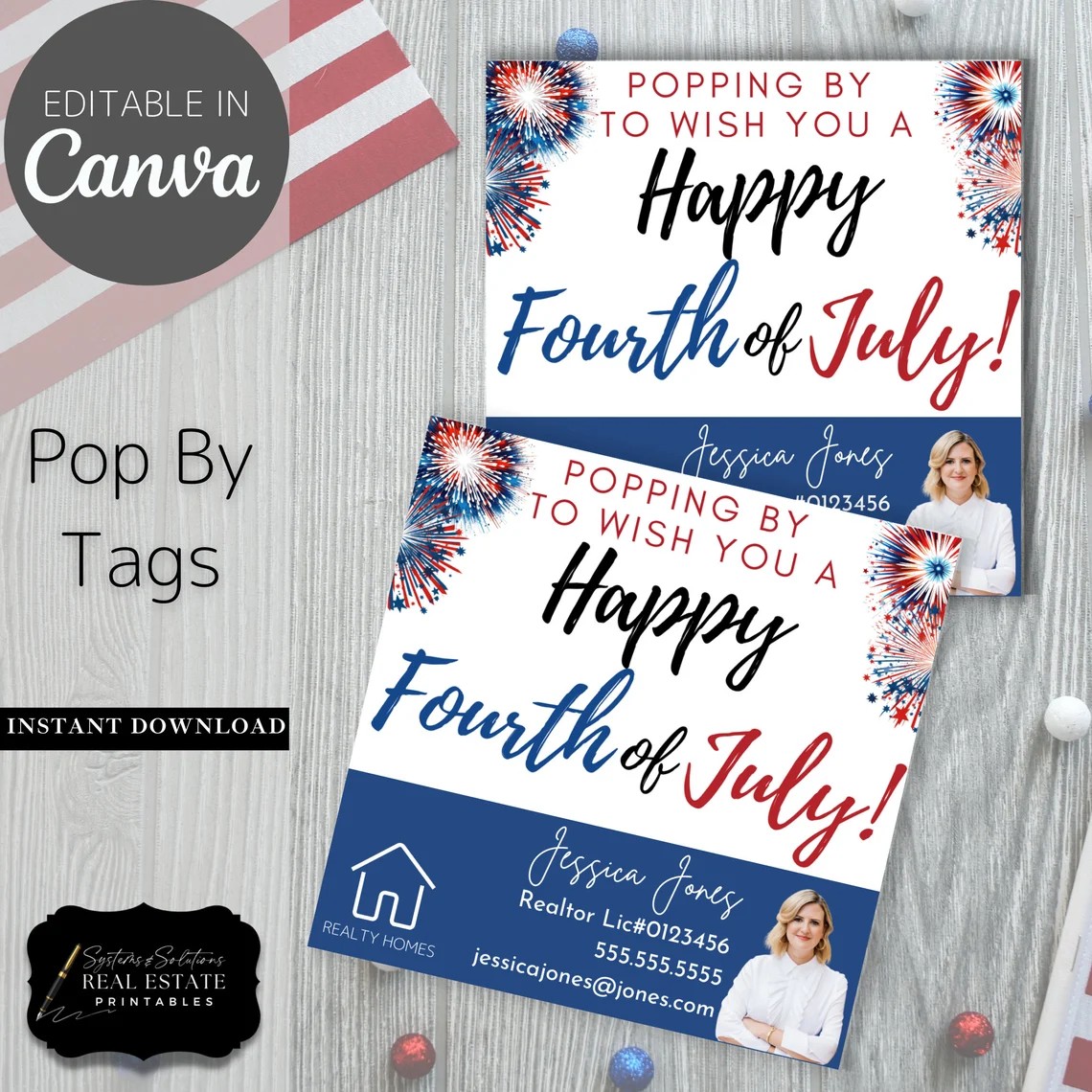 Spark Your Business
Independence Day
July 4th
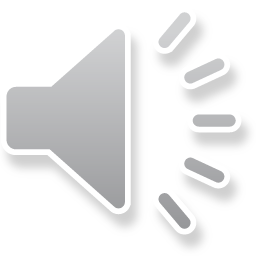 Surprise past clients and SOI connections with a patriotic gift.
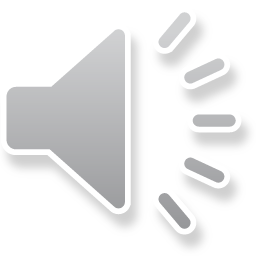 Image: Systems and Solutions (Etsy)
[Speaker Notes: As we conclude today’s sales meeting, we want to leave you with one idea to help Spark Your Business and keep your pipeline full.
Prepare small gift bags with sparklers, a small American flag, and glow sticks. Attach a clever tag like this one and include a couple of your business cards in the bag. Identify past clients and SOI connections who are nearby and drop them off during the last week of June. This will help you stay top-of-mind for repeat and referral business.]
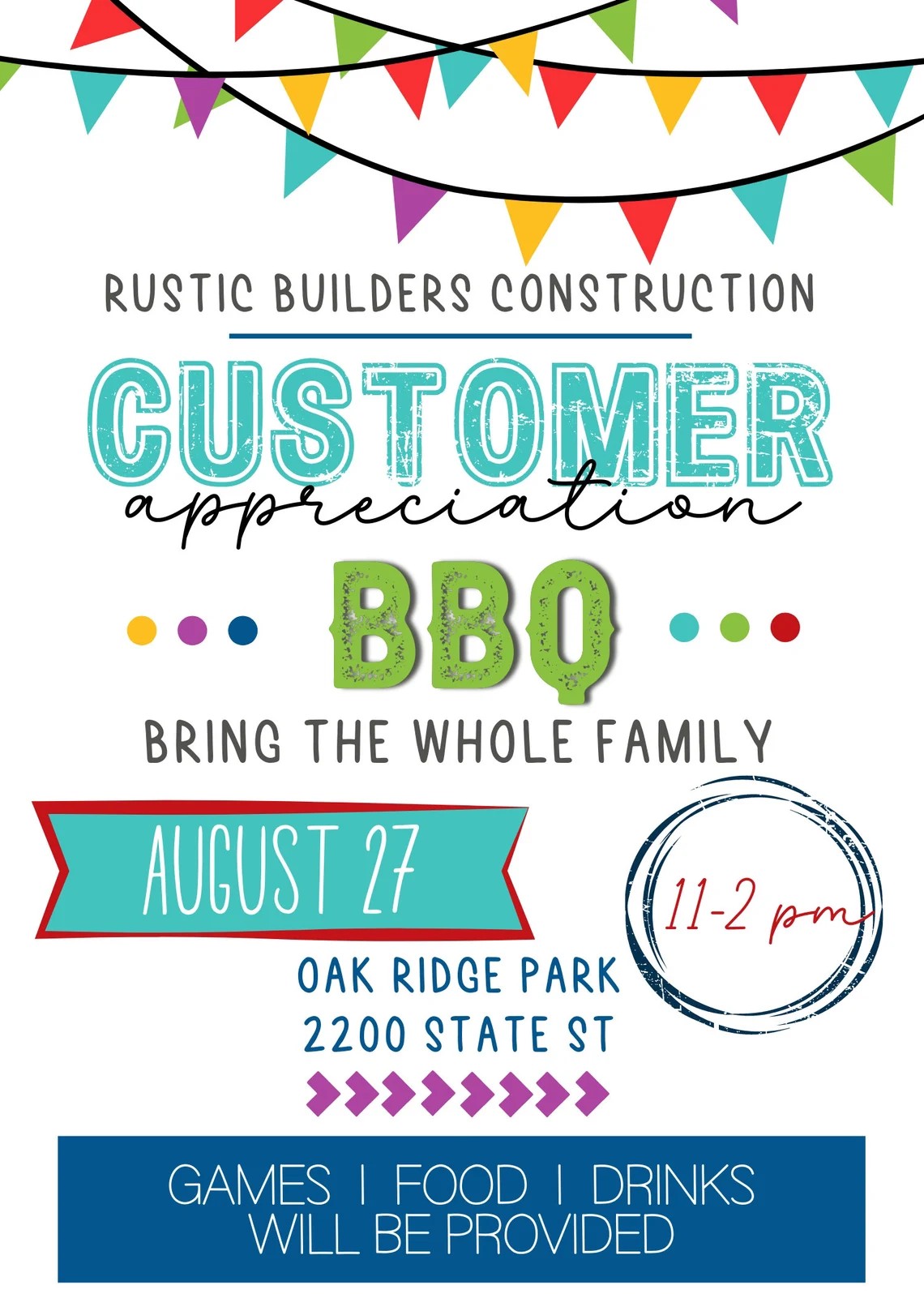 Spark Your Business
Customer Appreciation BBQ Event
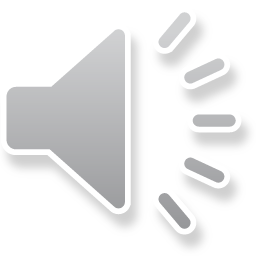 Show your gratitude for  your past clients.
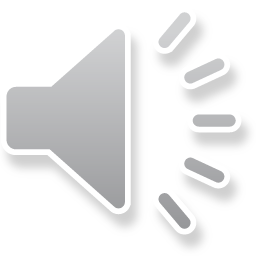 Image: Nolasgoods (Etsy)
[Speaker Notes: As we wrap up today’s meeting, I want to leave you with one simple idea to help spark your business and keep your pipeline full: organize a summer-themed client appreciation event! Picture this—a casual get-together at a local park or backyard, complete with a barbecue, lawn games, and plenty of laughs. Send out personal invitations, maybe even a quick video message, to let your clients know how much you appreciate them. Add some branded summer swag—think sunglasses or water bottles—so your clients remember you long after the party’s over. This isn’t just about having fun (though that’s a big part of it!); it’s about deepening your relationships, building loyalty, and setting yourself up for more referrals. Happy clients don’t just come back—they bring their friends! So let’s make this summer the one where you grill up some gratitude and serve up a whole new batch of referrals.]
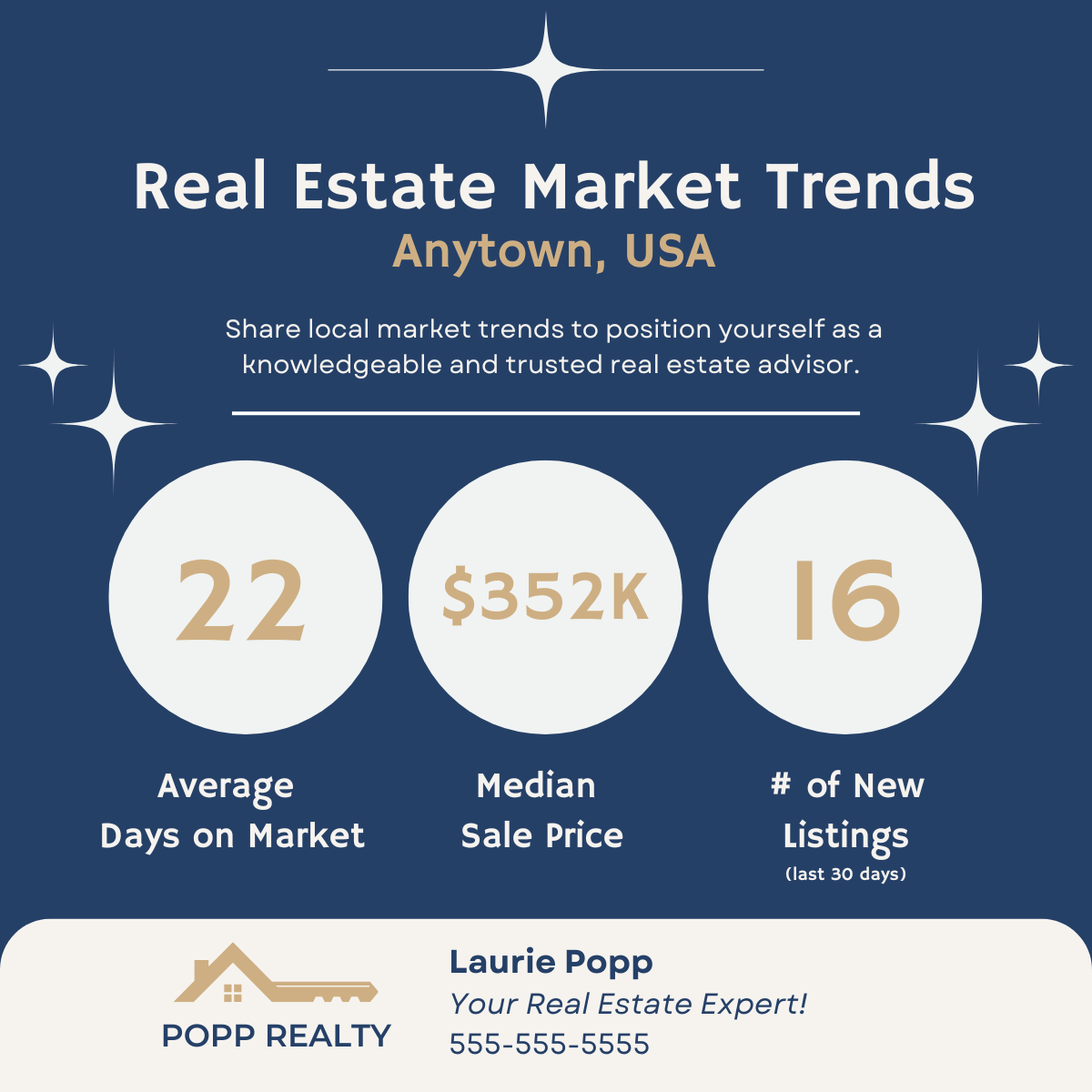 Spark Your Business
Local Real Estate Market Trends
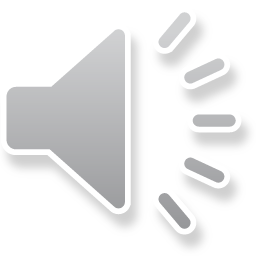 Demonstrate your expertise with a local real estate market update.
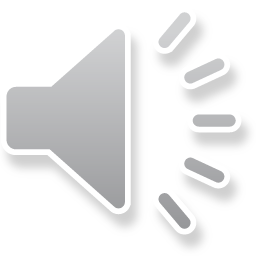 [Speaker Notes: As we conclude today’s sales meeting, we want to leave you with one idea to help Spark Your Business and keep your pipeline full.
Sharing local market trends with your database positions you as a knowledgeable and trusted real estate advisor. Whether you choose a brief email or a personalized letter, a quick update on recent sales activity, price changes, or inventory levels keeps your clients informed and engaged. This information helps homeowners and buyers make smarter decisions—whether they're considering selling, buying, or simply curious about their neighborhood's value. Regular, relevant communication like this demonstrates your expertise and keeps you top-of-mind for referrals and future business.]
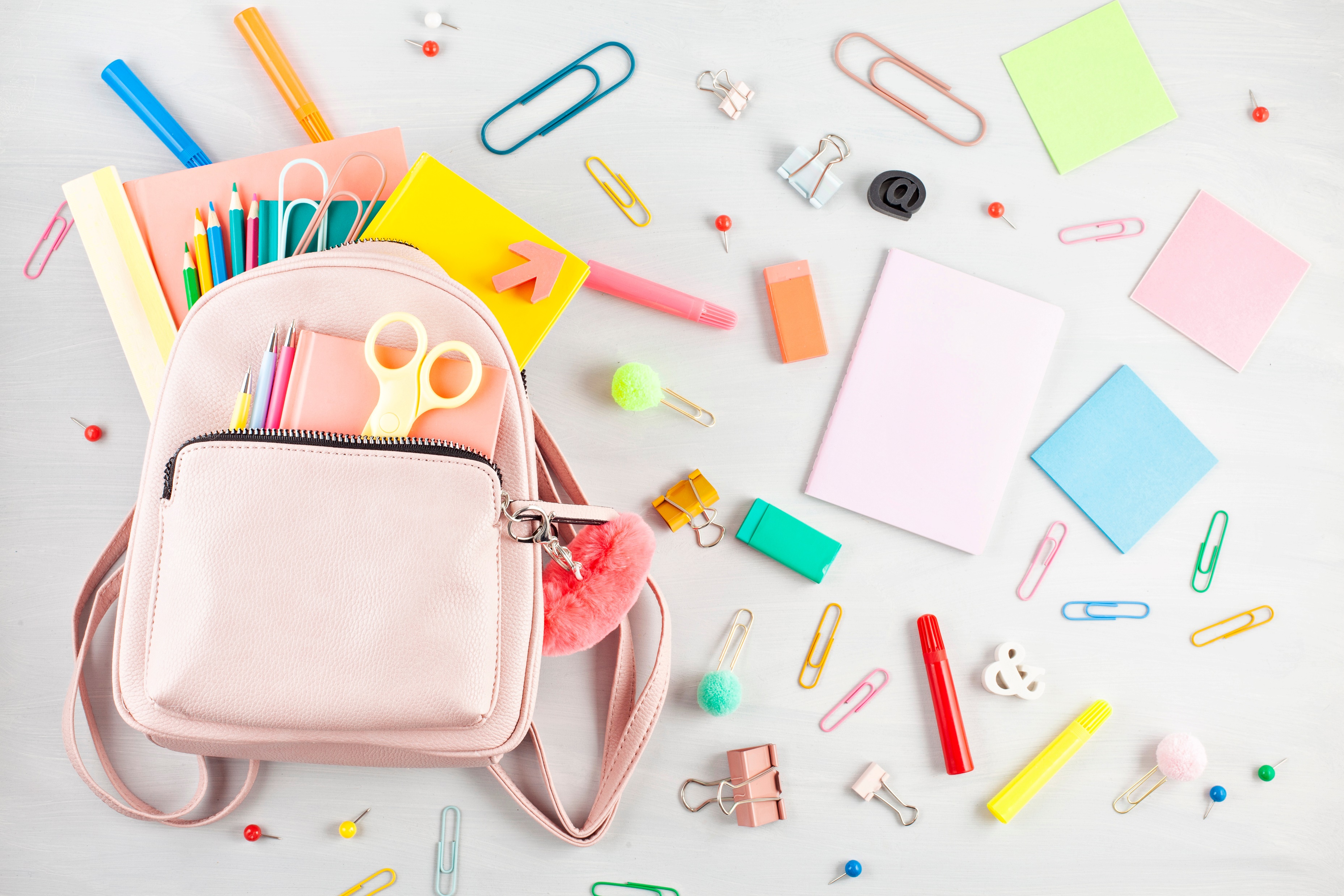 Spark Your 
Business
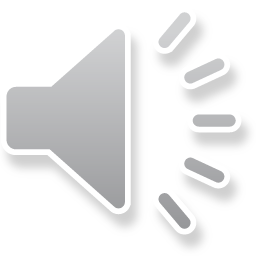 Back-To-School Supplies Drive
Organize a community event to collect much-needed classroom supplies.
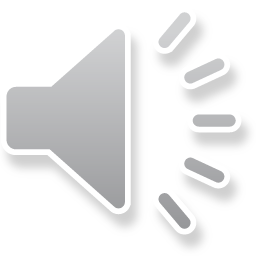 [Speaker Notes: As we conclude today’s sales meeting, we want to leave you with one idea to help Spark Your Business and keep your pipeline full.
Consider sponsoring a Back-to-School activity, such as providing backpacks filled with school supplies or classroom items teachers often request.
Plan to advertise during July and early August so you’ll have the items ready to be delivered at the beginning of the school year.
Leverage your social media accounts to promote the activity. Take pictures during the entire process to update and engage your connections.
Consider asking vendors you use to collaborate with you, such as a home inspector or mortgage broker. 
It’s proven that people like to do business with businesses that give back to the community.]